Worship Service
반석교회
중고등부
이번 주 찾아낸 문장
삶은  하나님께서  섭리를  통해  일상에     뿌려놓은 수많은 원석들을 찾고 다듬어      영롱한   빛을  발하도록 세공하는 것이다.
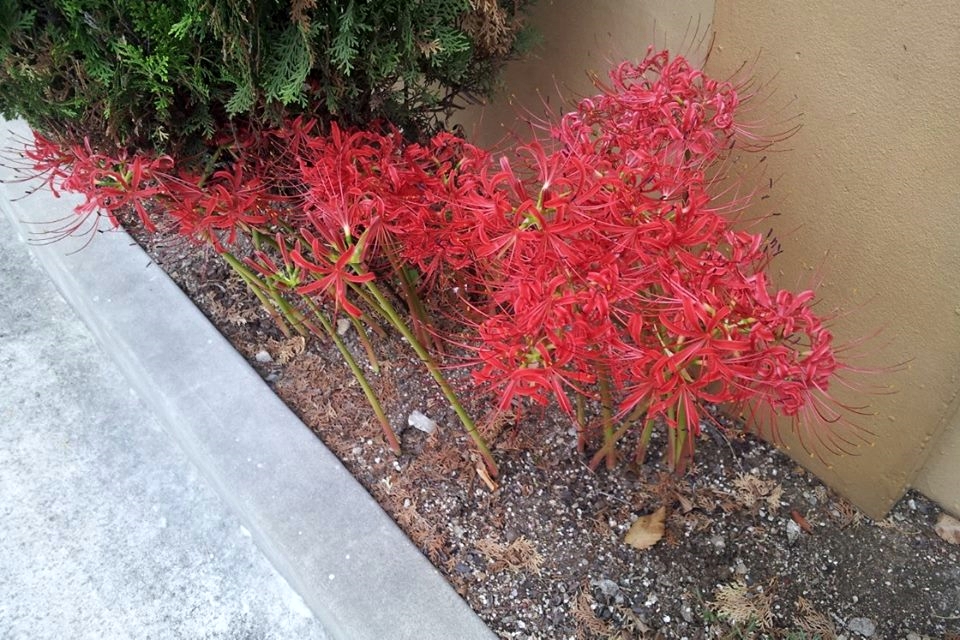 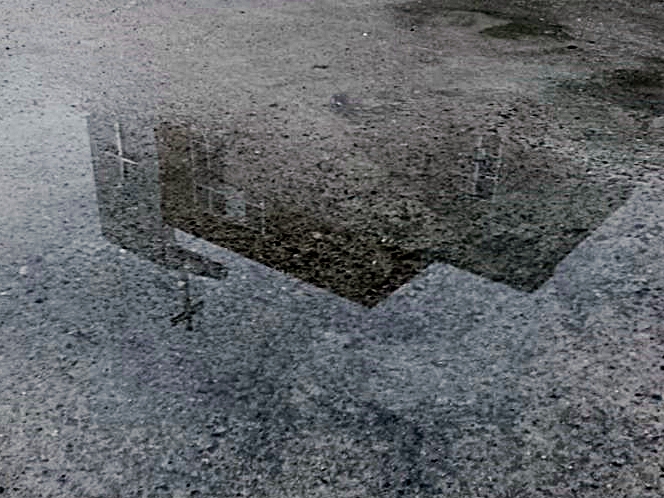 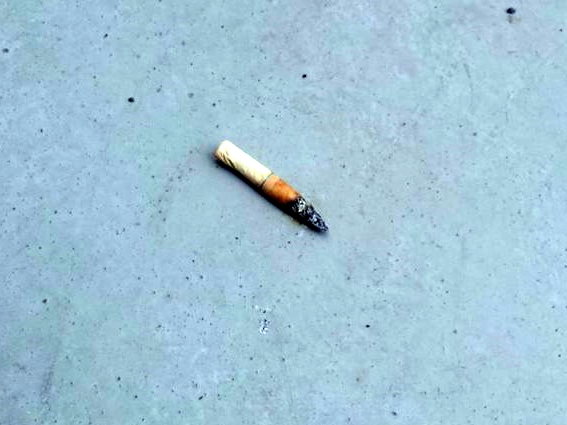 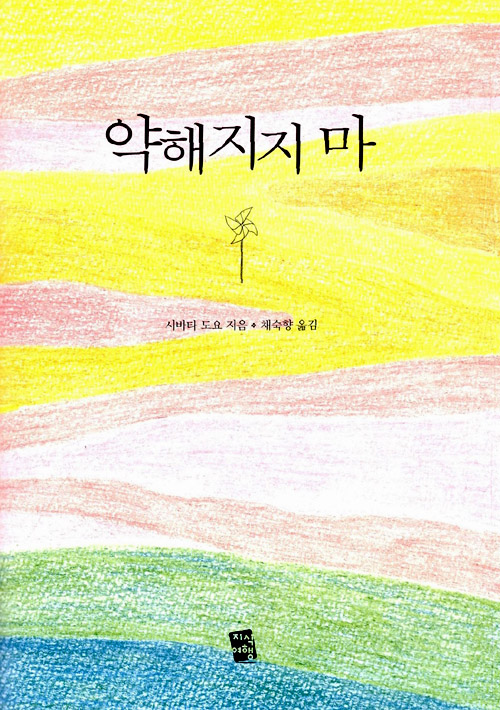 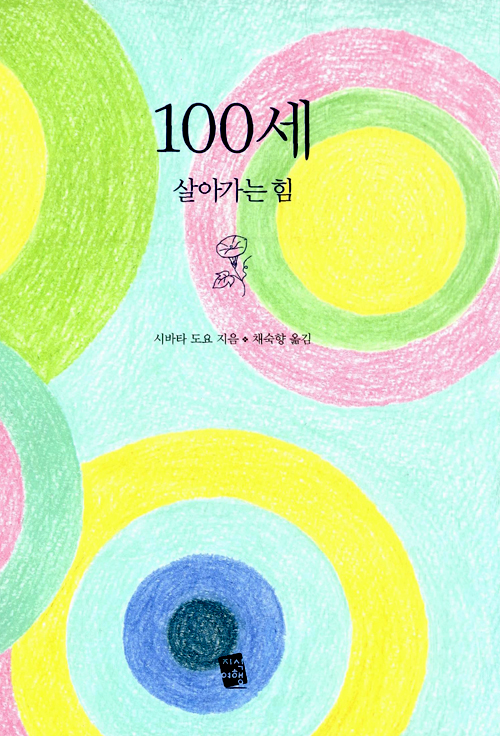 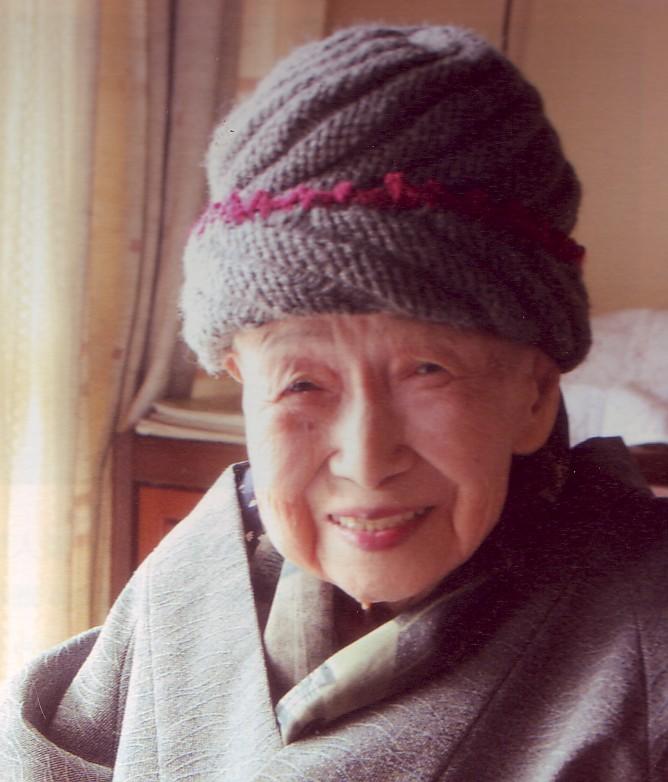 시바타 도요
시 
몇 편만 읽어 줄께.
柴田 トヨ
기억하라
애굽땅에서 나온 날을 기억하라(3절)
애굽에서 종 되었던 것을 기억하라(12절)
절기를 지켜라(1,12,13절)
왜? WhY?
소극적 : 하나님의 저주
적극적 : 하나님의 축복
어떻게? How to?
?
어떻게? How to?
상상력
이야기
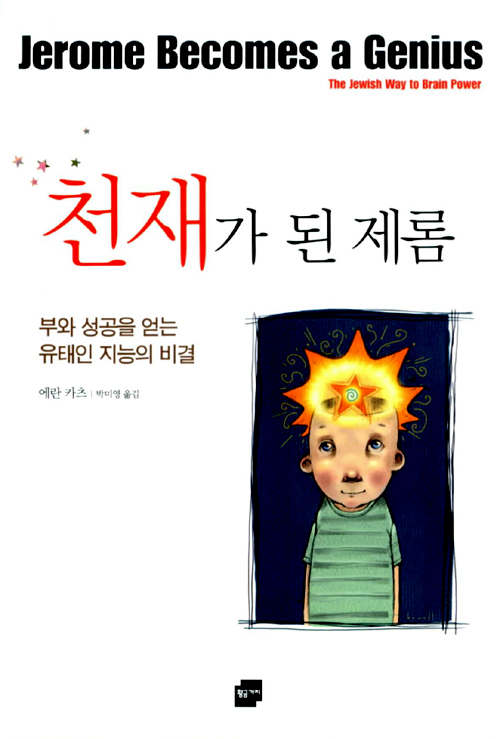 절기는 기억의 그릇
유월절과 추수감사절 명절은 각각 봄과 추수철을 기억하게 해 주시요. 이처럼 한 해 농사를 짓는 주기로 기억했어요. 유월절은 이집트를 떠나 광야를 떠돌던 때를 기억하는 명절이에요. 유월절은 온 가족이 모여 저녁 만찬을 함께하고, 추수감사절에는 첫 곡식을 거두는 의식을 하잖아요."
에란 카츠 (Eran Katz)
기억하는 법
1. 메모하라
2. 이야기로 만들어라
3. 몸으로 체험하라
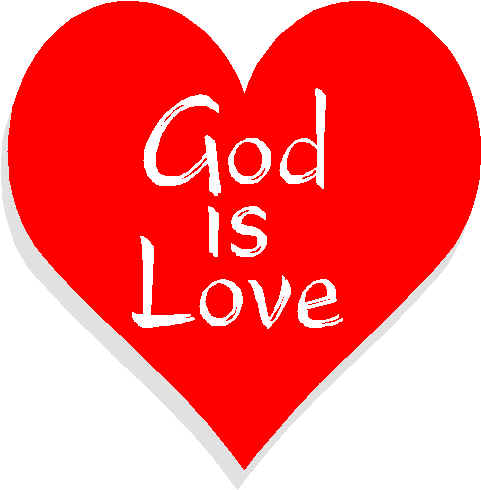